The call stack
Outline
In this lesson, we will:
Describe instructions and constants
Give an overview of main memory
Look at how a program is loaded into main memory
Observe where instructions, constants and local variables are stored
Learn about the call stack to store local variables
Main memory
Up to now, we have authored, compiled and executed programs
Question: How does this work?
Example
What happens to a program when it is compiled?
#include <iostream>

int main();

int main() {
    double x{};
    std::cout << "Enter a value 'x': ";
    std::cin >> x;

    double pi{3.1415926535897932};

    double result{x - pi};

    if ( result < 0 ) {
        result = -result;
    }

    std::cout << "|x - pi| = " << result << std::endl;

    return 0;
}
Example
A program is converted into a sequence of instructions that the computer can execute
These instructions are stored in a file within a file system
They are often called executable files or executables
File systems are generally stored in persistent memory
A hard-disk drive
A solid-state drive
Some form of optical memory
It may also be stored as firmware in flash rom
Each instruction has its own address in that memory
Instructions
Main memory
When you run a program,
	the instructions and constants are loaded into main memory
The processor then starts executing one instruction at a time
Main memory
In main memory,
	we now have
Instructions
Constants (literals)

Question:
	Where are the local
	variables stored?
Local variables
One idea is to include the memory for the local variables together with the instructions and constants
Problem:
We would have to reserve memory for all local variables even if it is unlikely that they will ever be used
We will not be able to perform recursive algorithms

The most common strategy is to place local variables elsewhere in memory
The most preferred place is at the end of main memory
Local variables
Thus, our main memory is broken into
	three sections
Instructions
Constants
Local variables (the call stack)
All the memory in between will be used for:
Function calls
Requests for additional memory
Summary
Following this lesson, you now:
Know programs are a sequences of instructions built by the compiler
Understand they must be loaded into main memory to run them
Know that instructions and constants are stored in separate blocks
Know that local variables are stored at the other end of memory
They are stored in what is called the call stack
Are aware that the remaining memory can also be used by the running program
References
[1]	No references?
Acknowledgments
Proof read by Dr. Thomas McConkey and Charlie Liu.
Colophon
These slides were prepared using the Georgia typeface. Mathematical equations use Times New Roman, and source code is presented using Consolas.

The photographs of lilacs in bloom appearing on the title slide and accenting the top of each other slide were taken at the Royal Botanical Gardens on May 27, 2018 by Douglas Wilhelm Harder. Please see
https://www.rbg.ca/
for more information.
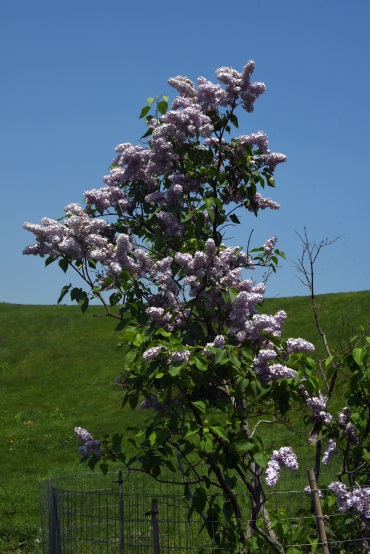 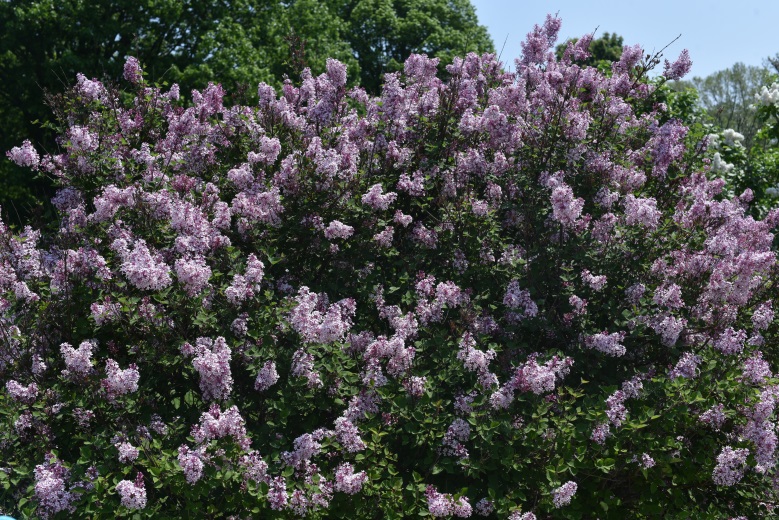 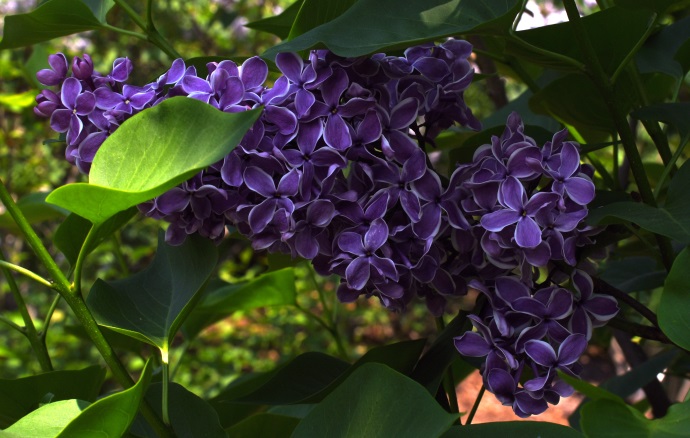 Disclaimer
These slides are provided for the ece 150 Fundamentals of Programming course taught at the University of Waterloo. The material in it reflects the authors’ best judgment in light of the information available to them at the time of preparation. Any reliance on these course slides by any party for any other purpose are the responsibility of such parties. The authors accept no responsibility for damages, if any, suffered by any party as a result of decisions made or actions based on these course slides for any other purpose than that for which it was intended.